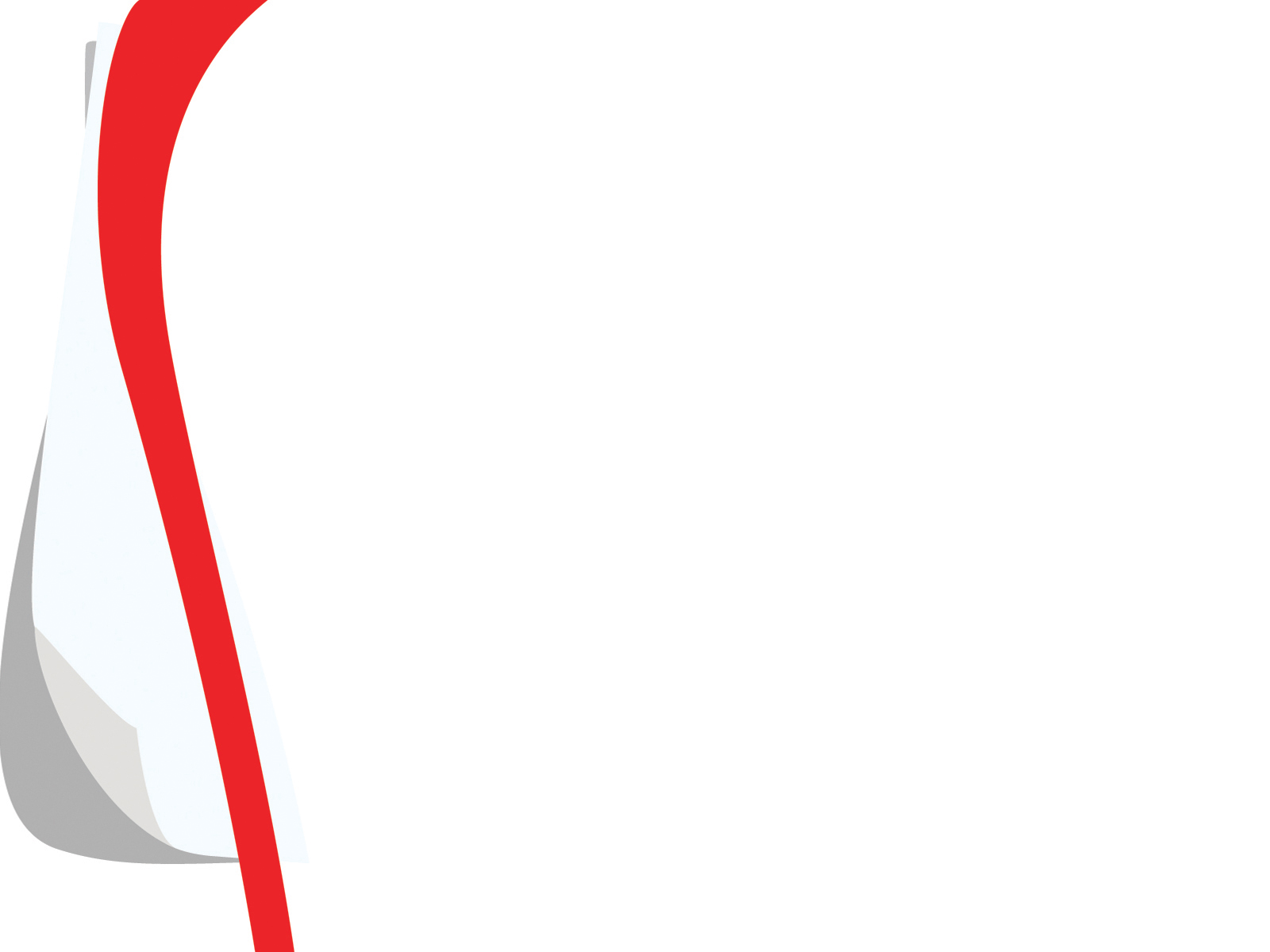 ერთიანი ეროვნული გამოცდები 2015
ლიტერატურა
პირველადი სტატისტიკური ანალიზი
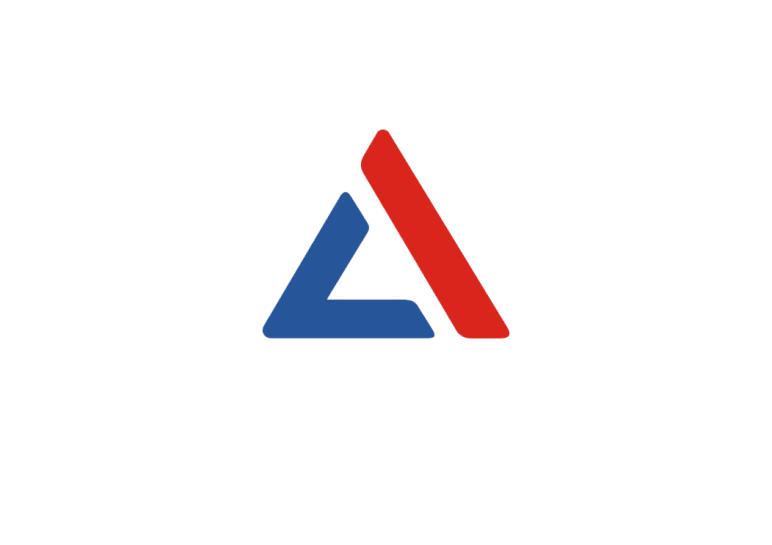 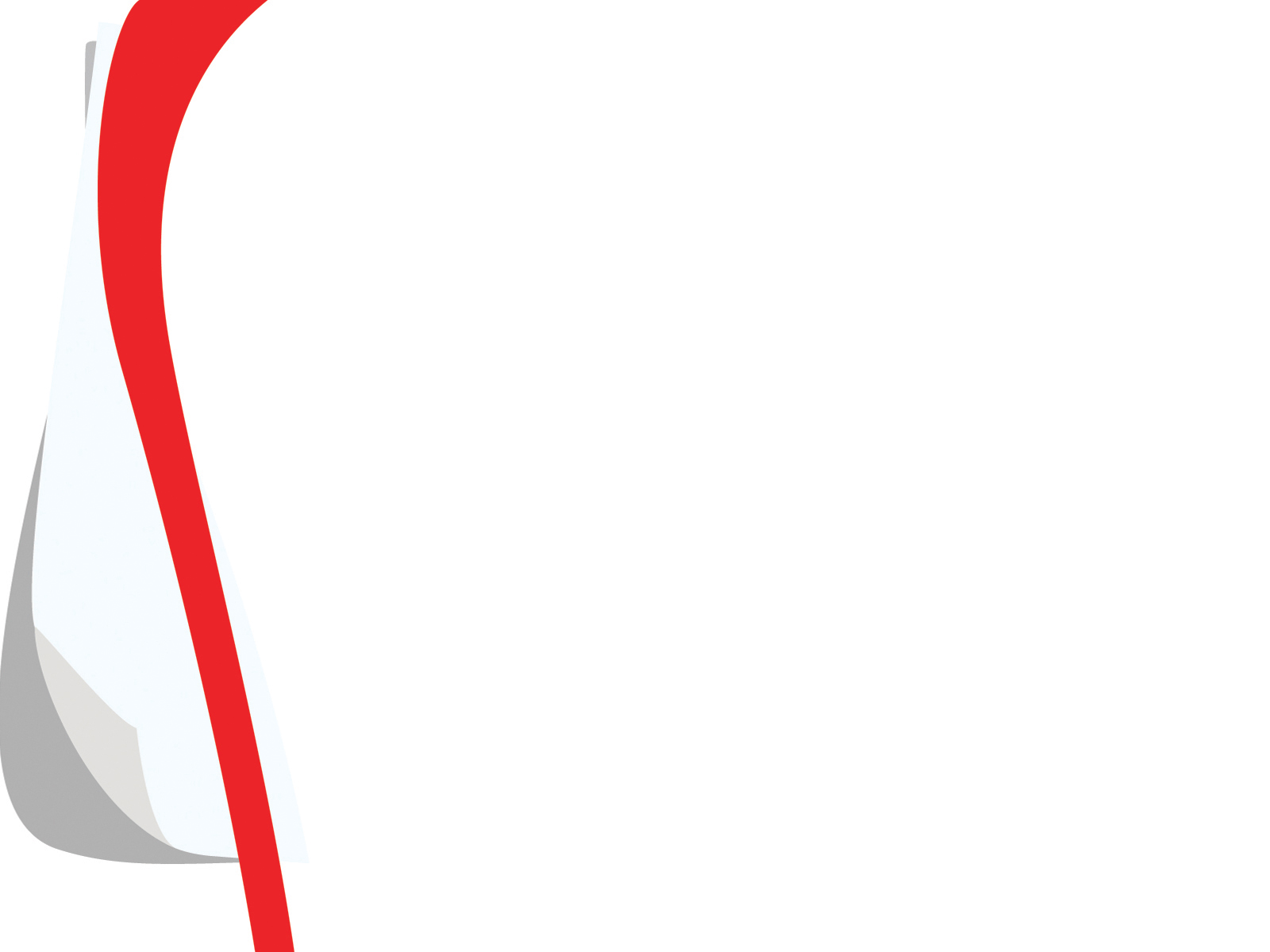 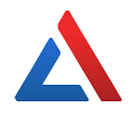 ლიტერატურა
დარეგისტრირებულ 
აბიტურიენტთა რაოდენობა
5797
გამოცდაზე დაფიქსირებული
მაქსიმალური ქულა*
78 
(1)
გამოცხადებულ
აბიტურიენტთა რაოდენობა
5597
მინიმალური კომპეტენციის 
ზღვარი გადალახა **
86.3%
* ტესტის მაქსიმალური ქულა  -  80
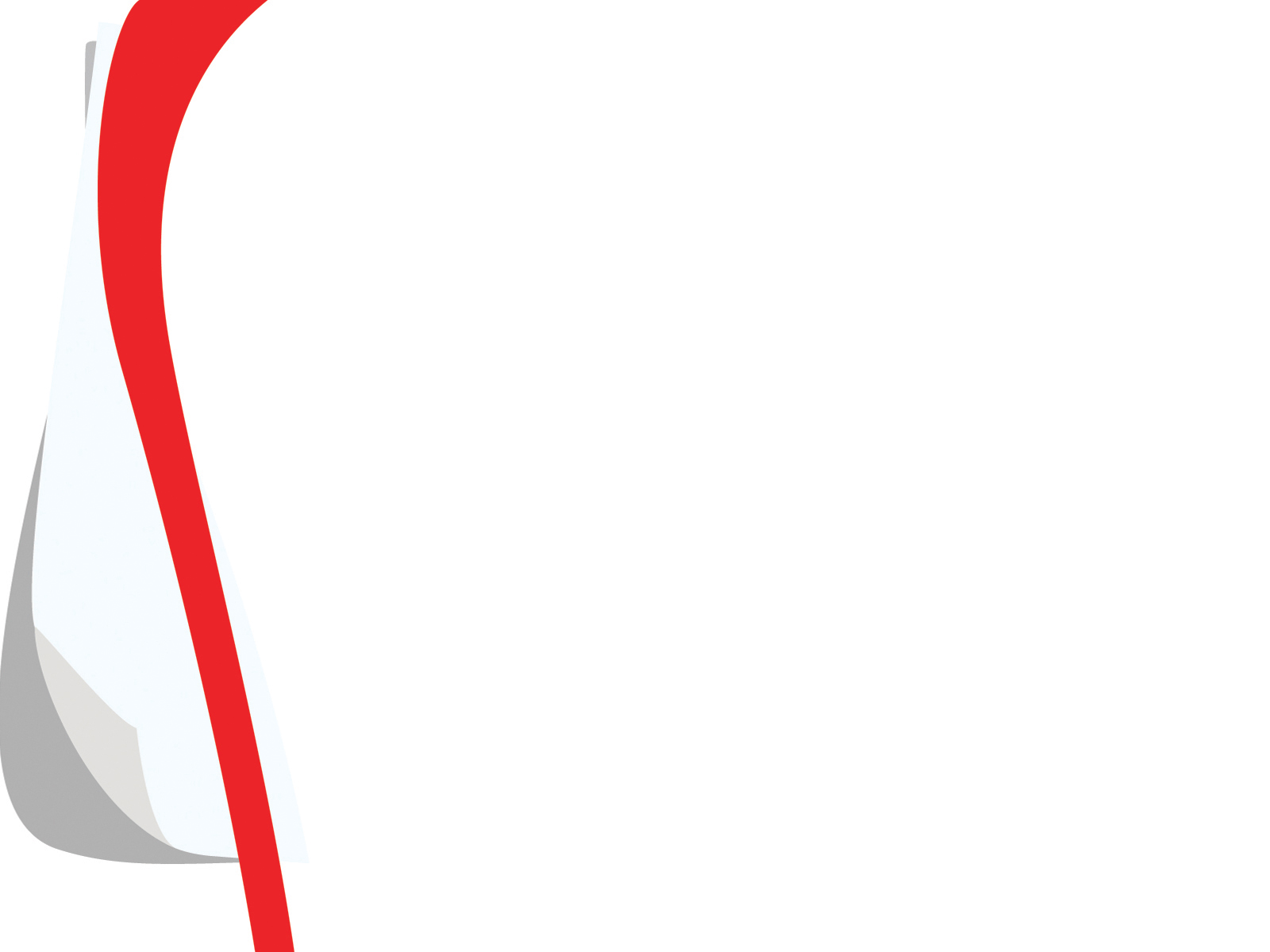 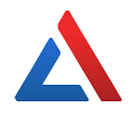 მინიმალური კომპეტენციის ზღვარი
ლიტერატურის გამოცდაში მინიმალური კომპეტენციის ზღვარი  გადალახა აბიტურიენტთა 86,3%-მა
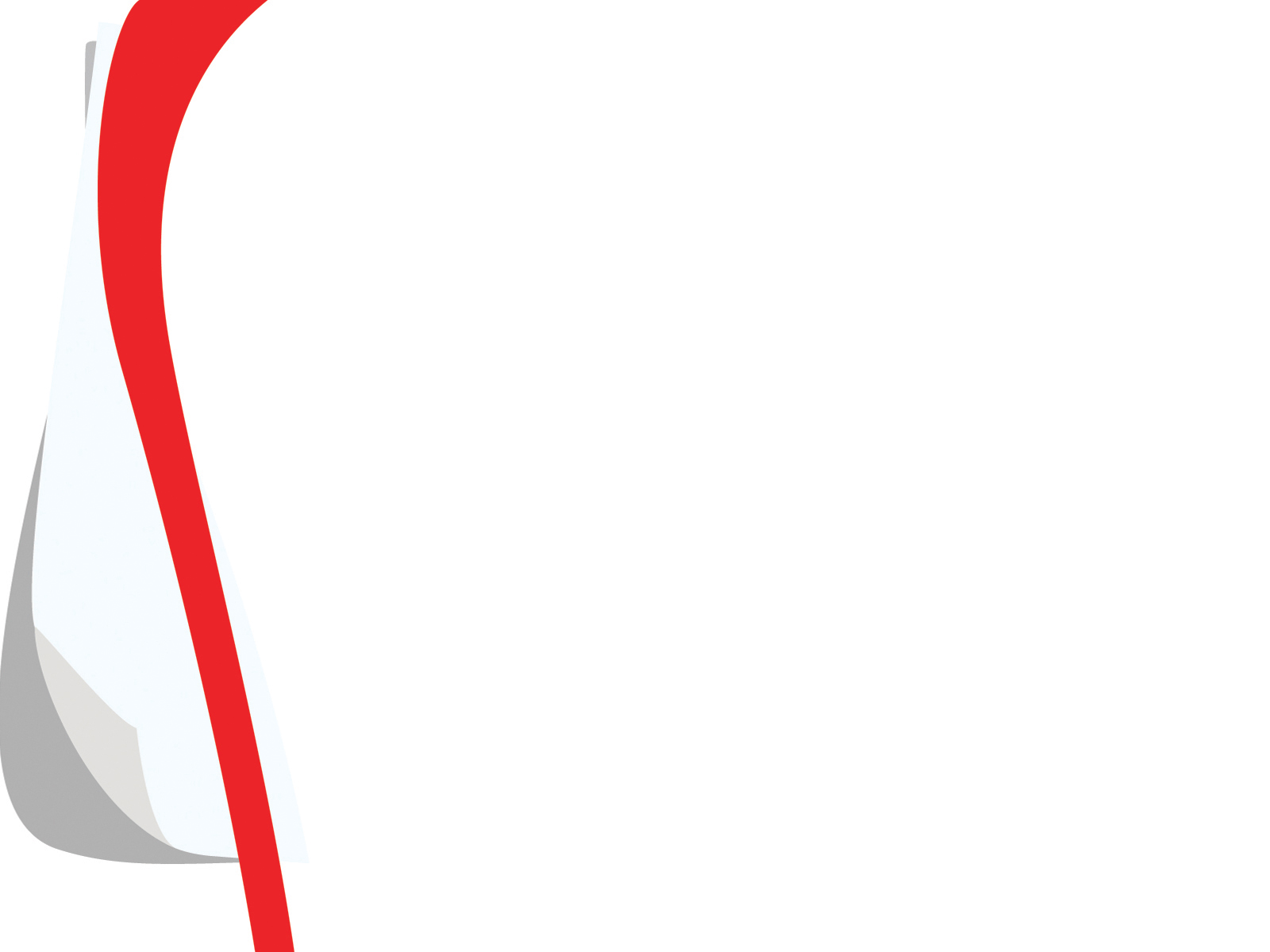 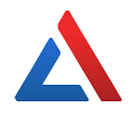 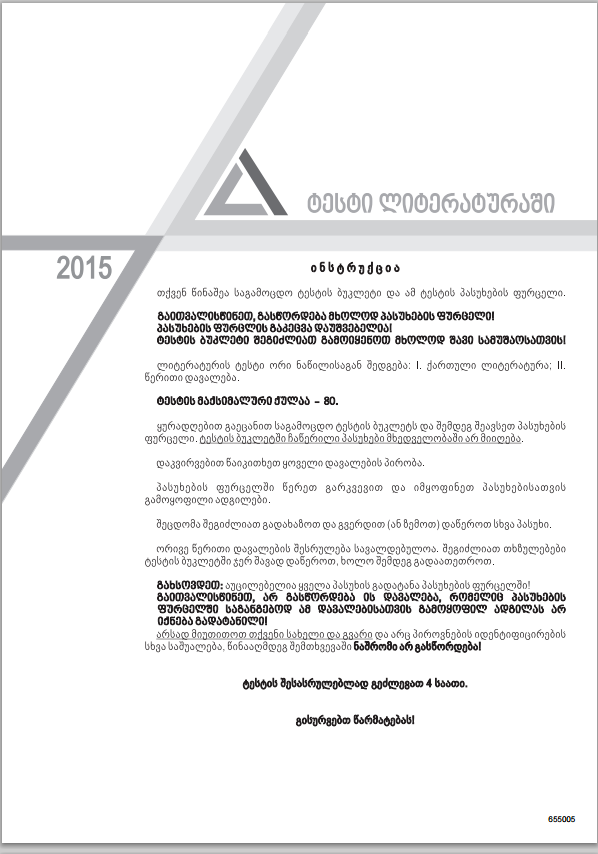 ლიტერატურა
საშუალო ქულა - 38,57 საშუალო სირთულე * - 48,22
*ტესტის საშუალო სირთულე – ტესტის საშუალო ქულა გაყოფილი ტესტის მაქსიმალურ ქულაზე და გამრავლებული 100-ზე.
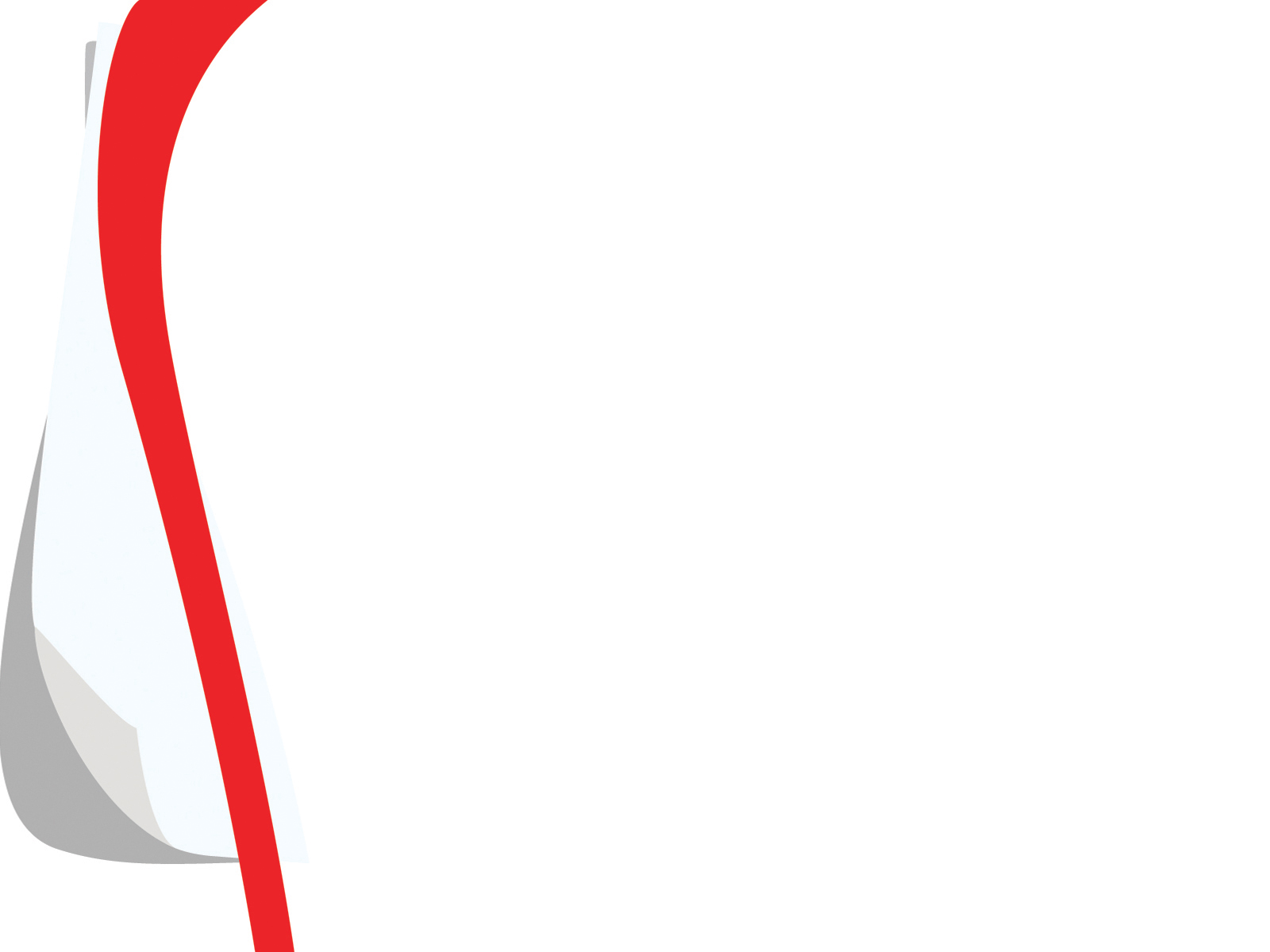 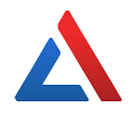 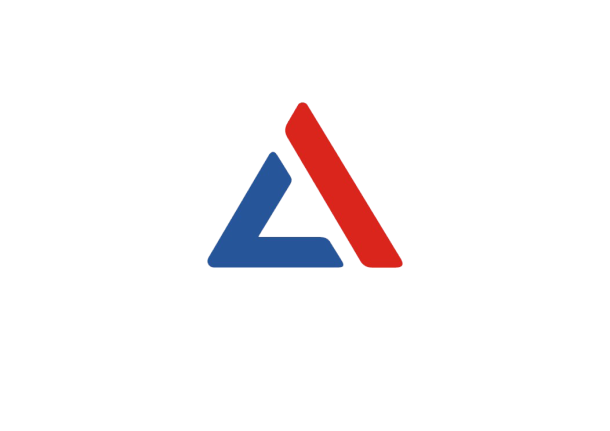 სიხშირეთა განაწილება ქულების მიხედვით
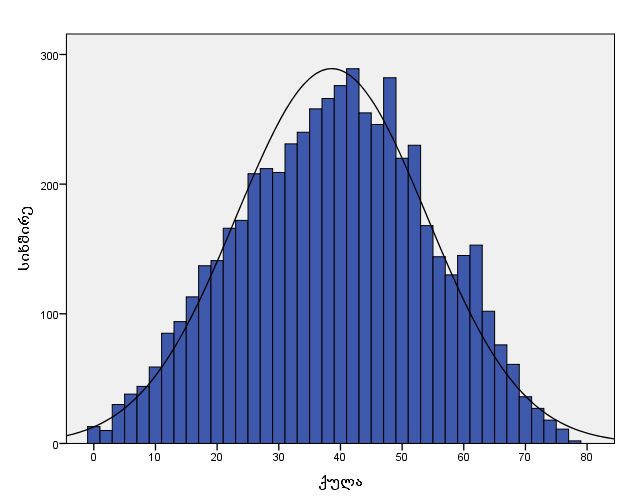 ≈ 13,7%
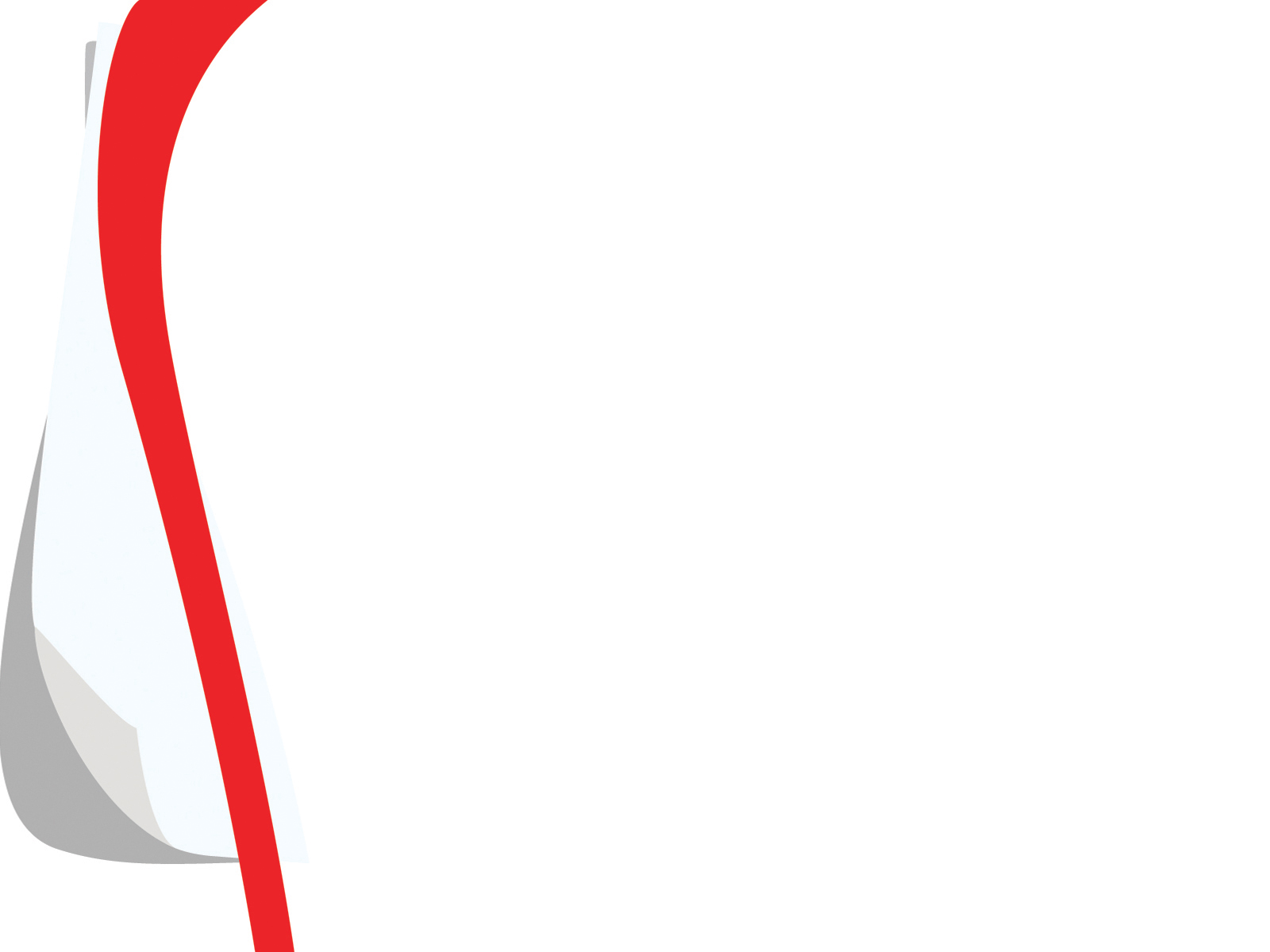 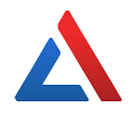 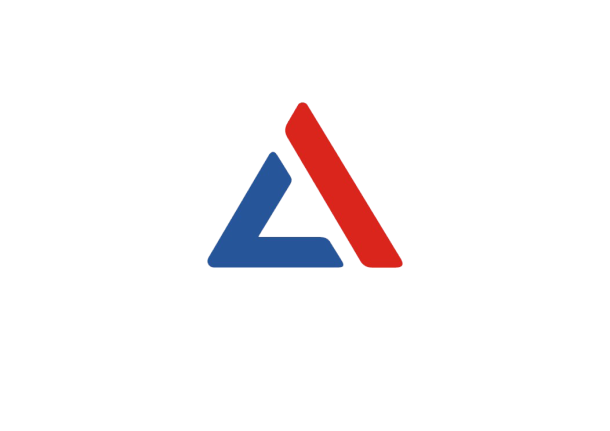 სიხშირეთა განაწილება ქულების მიხედვით
ლიტერატურა
0-20 ქულა
13,65%
21-40 ქულა
39,99%
41-60 ქულა
37,68%
61-75 ქულა
8,68%
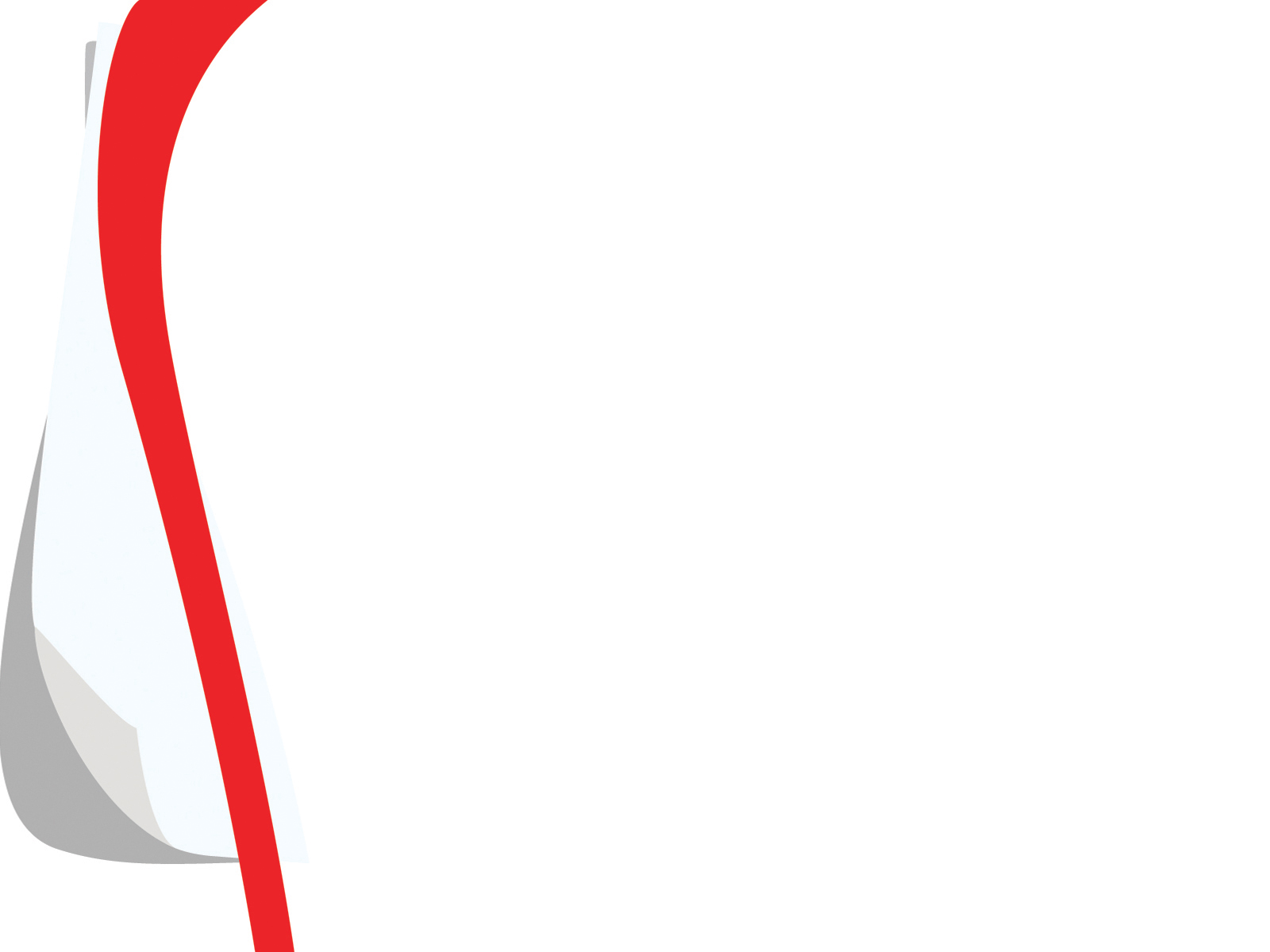 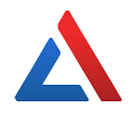 სიხშირეთა განაწილება
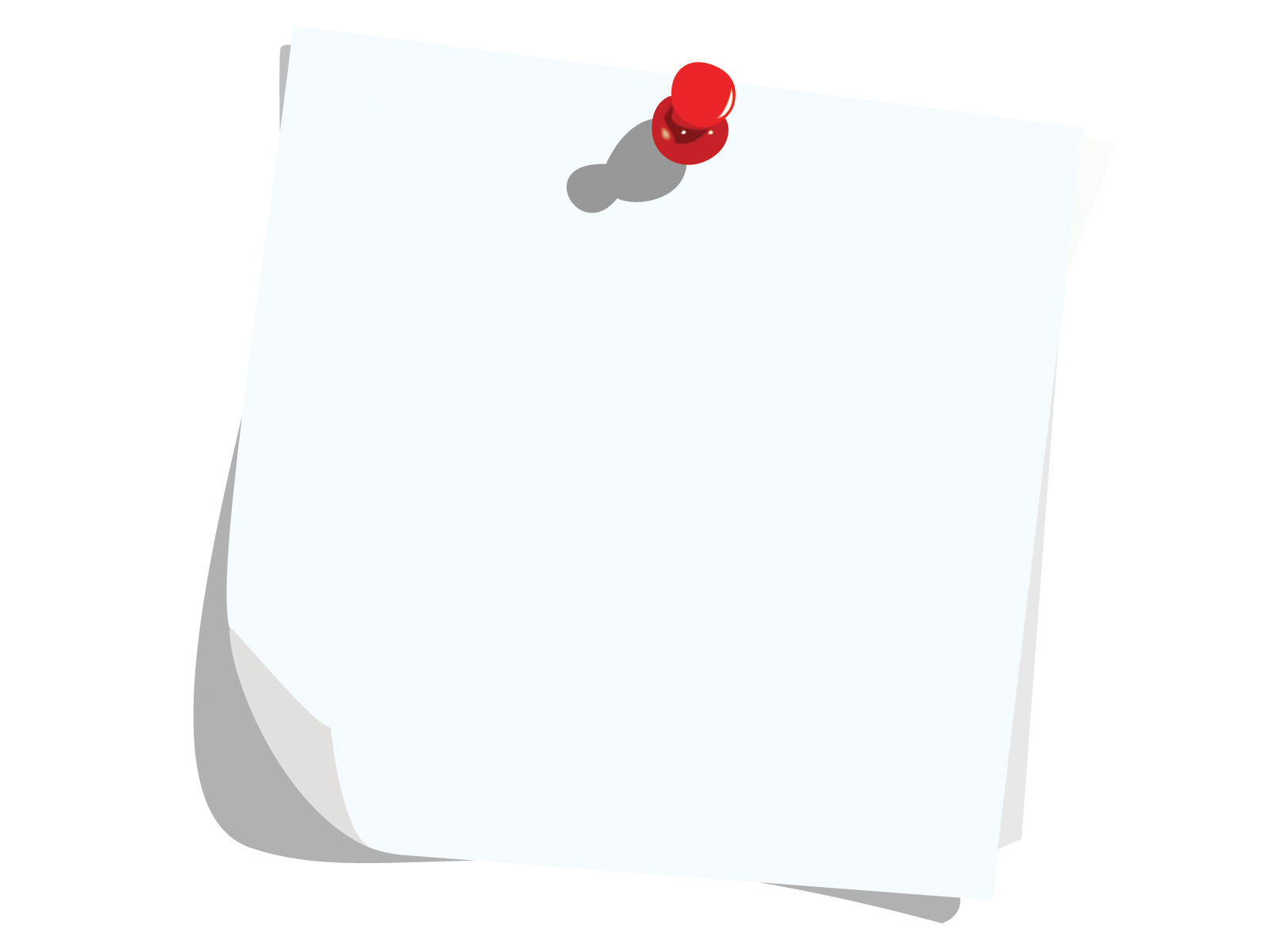 შეფასებისა და გამოცდების ეროვნული ცენტრი გისურვებთ წარმატებას!
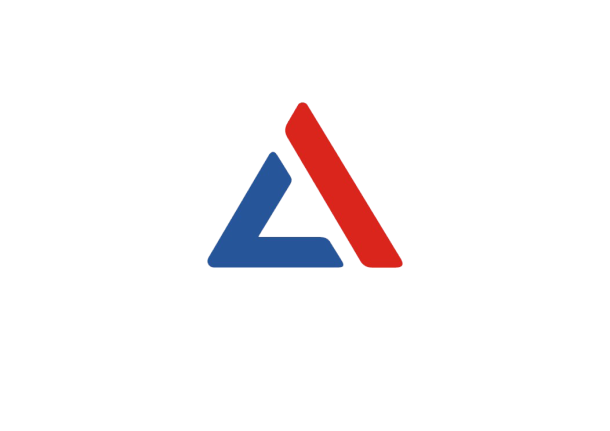